Работа по календарю
в подготовительной группе №10
Детский сад « Яркий»
Воспитатель Дубинина Е.А
Энцеклапедия «Хочу все знать»
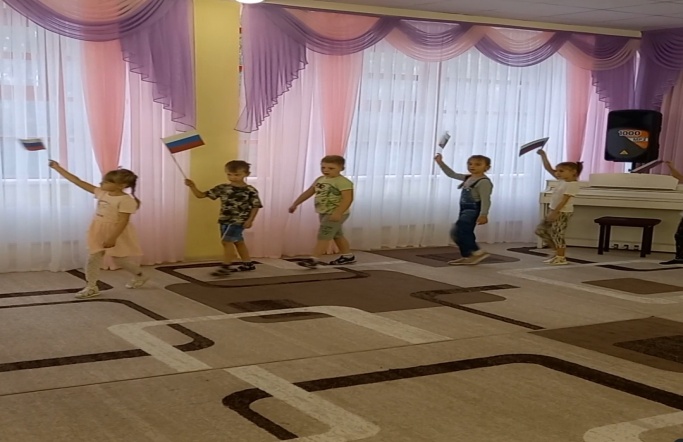 Энциклопедия «Города России»
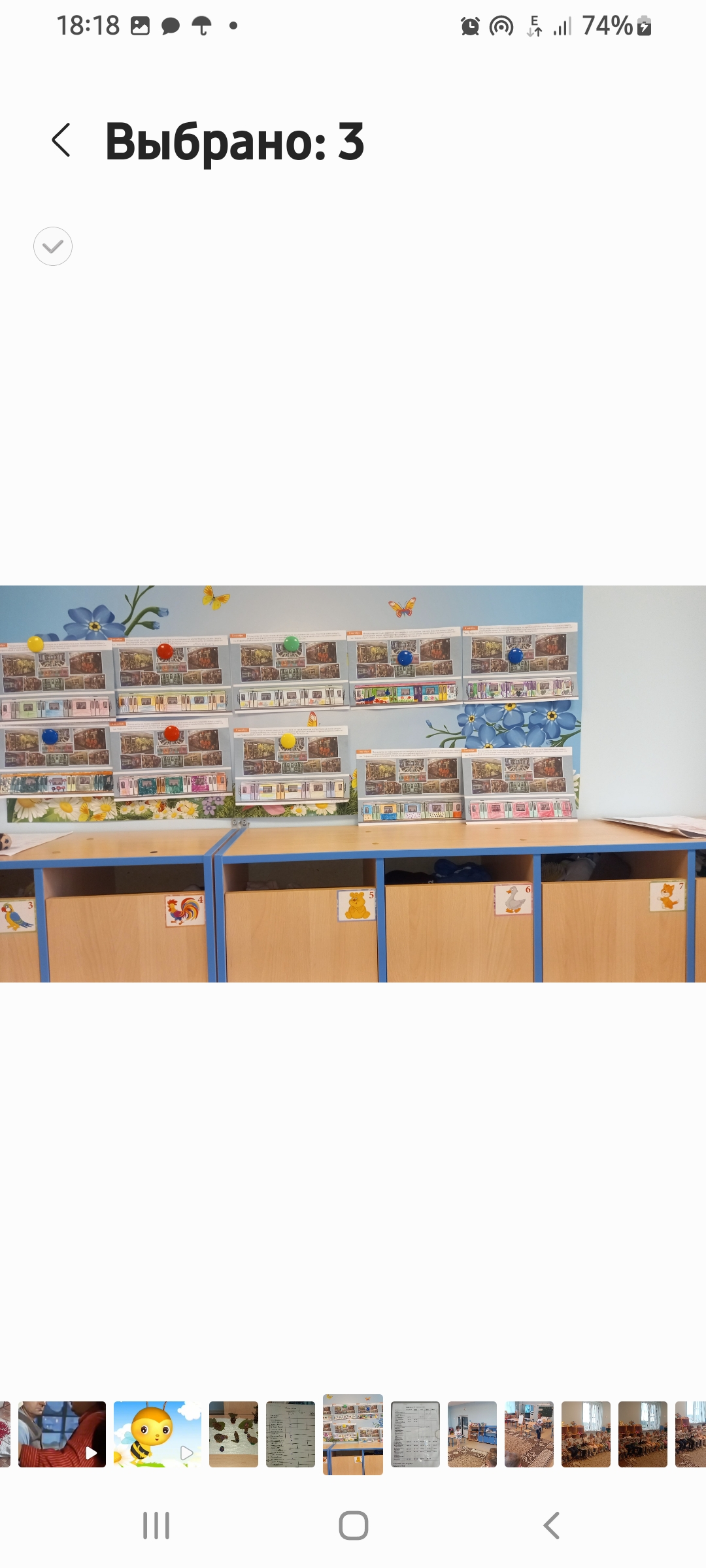 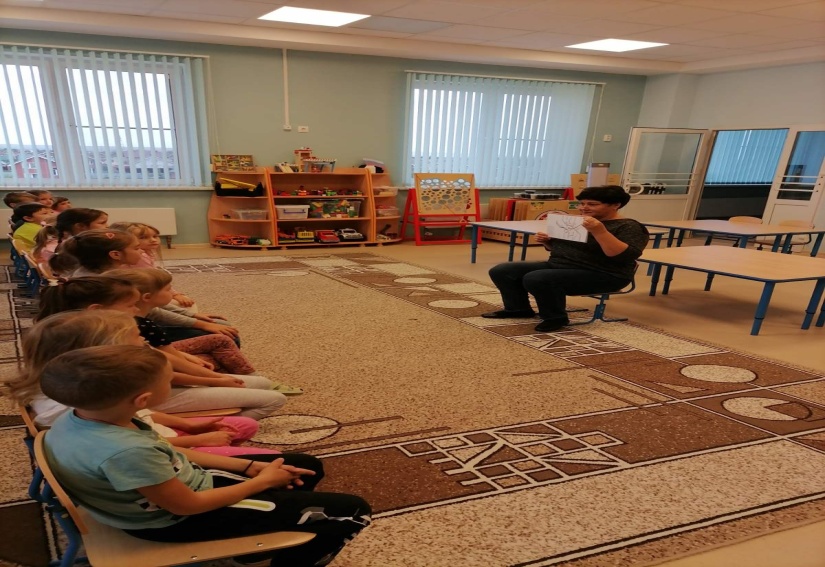 Альбом «Развивалочка»
Дидактическое пособие для занятию ФЭМП
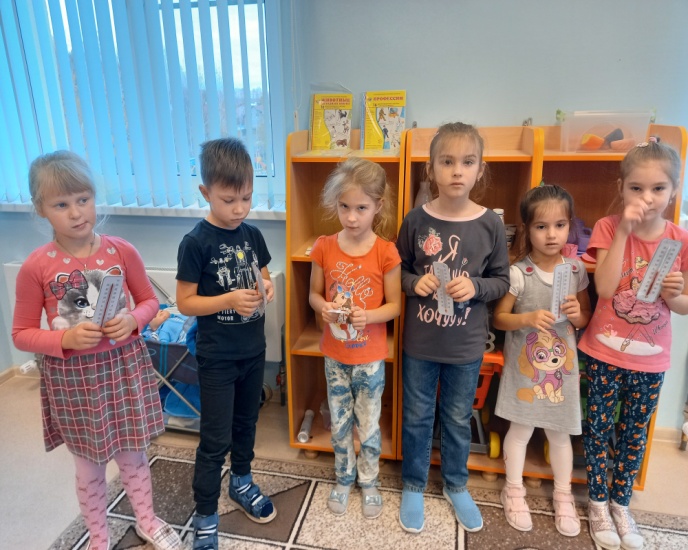 Дидактические игры
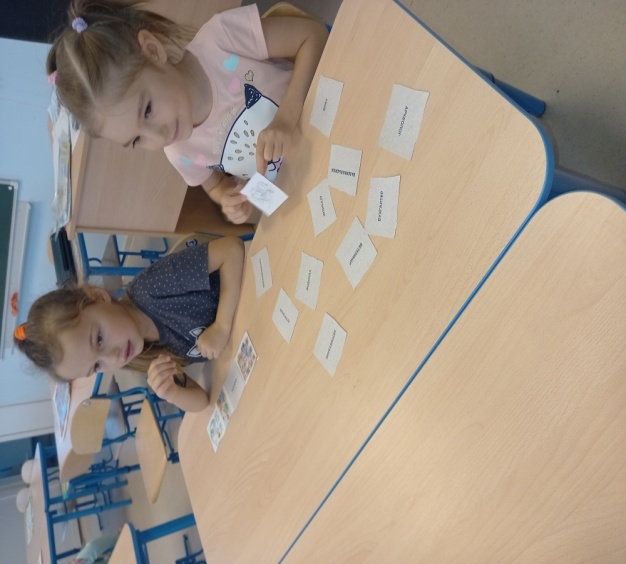 «Оригами»
Русские поэты и композиторы
«Поэтический сборник»
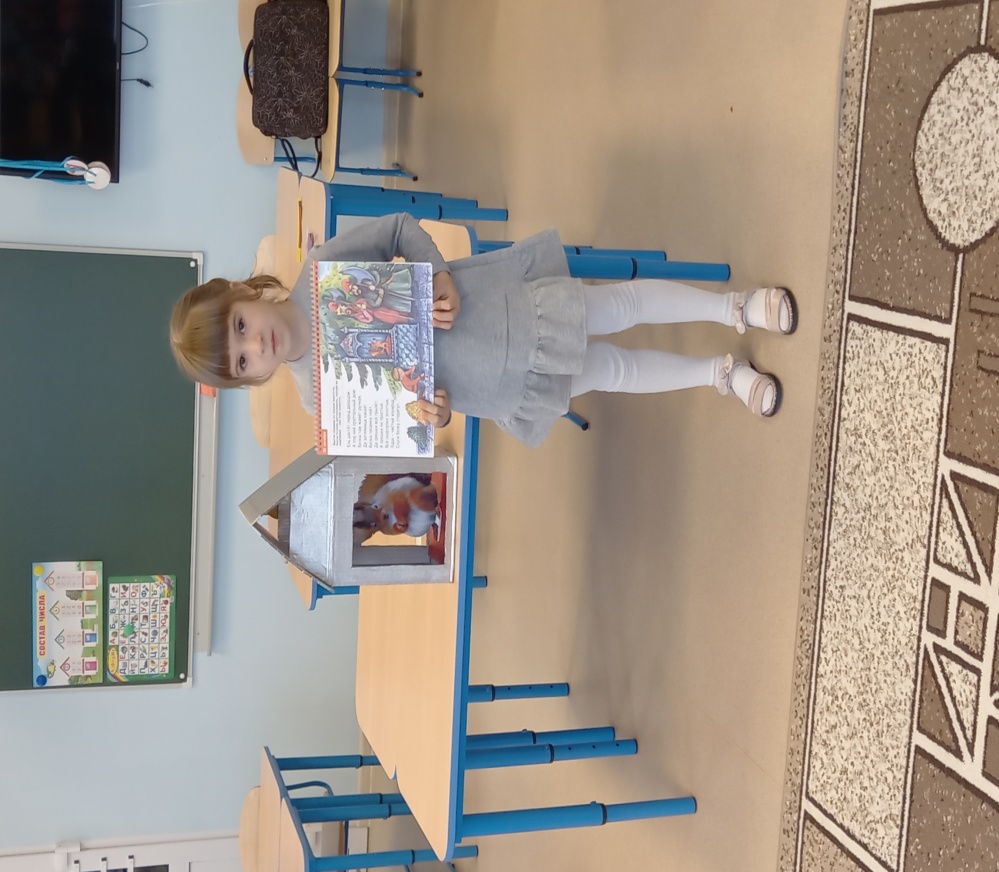 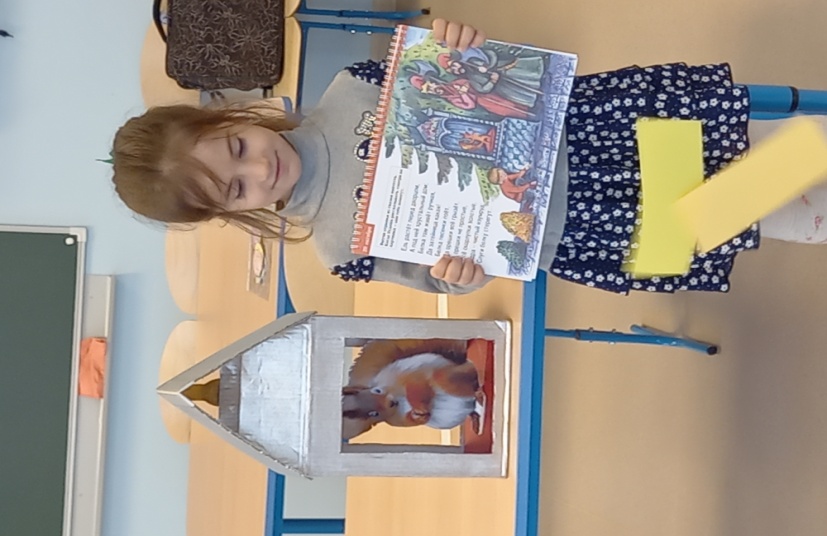 «Украшения для белочки»
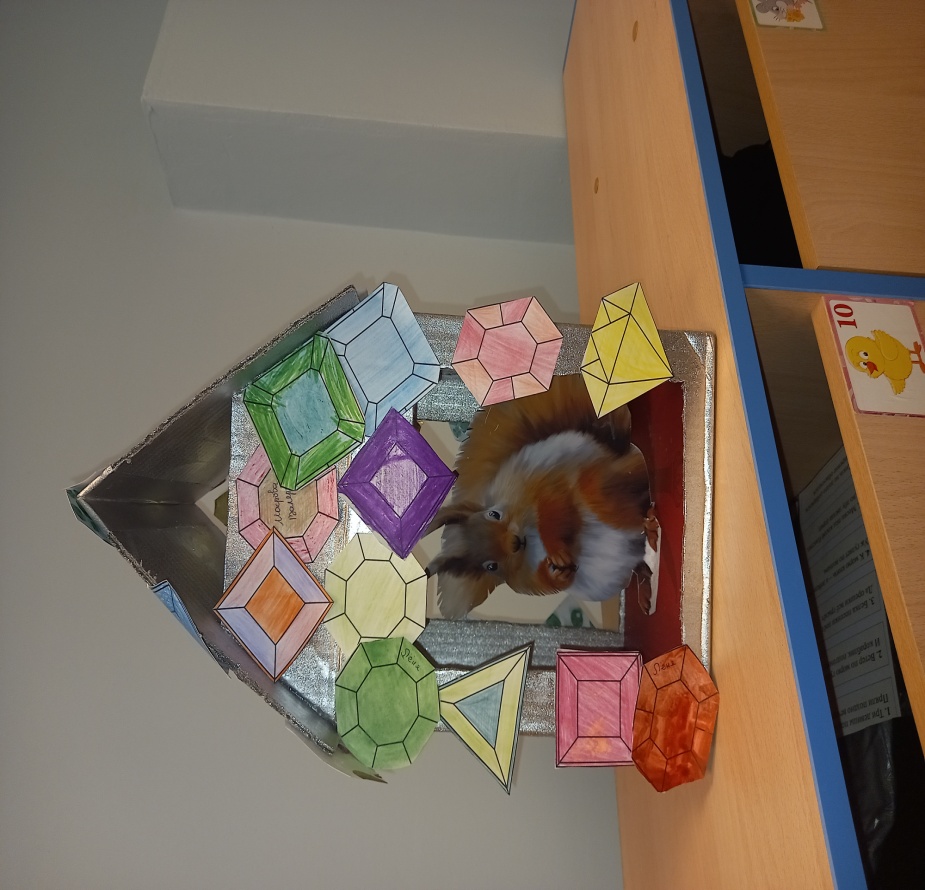 Театральная деятельность
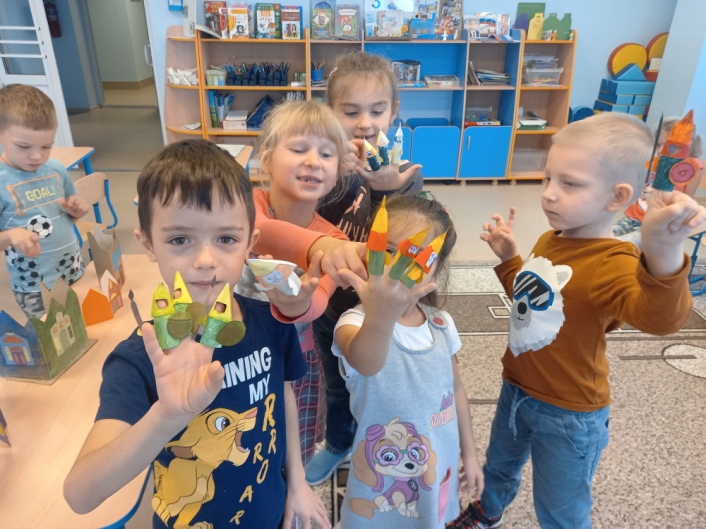 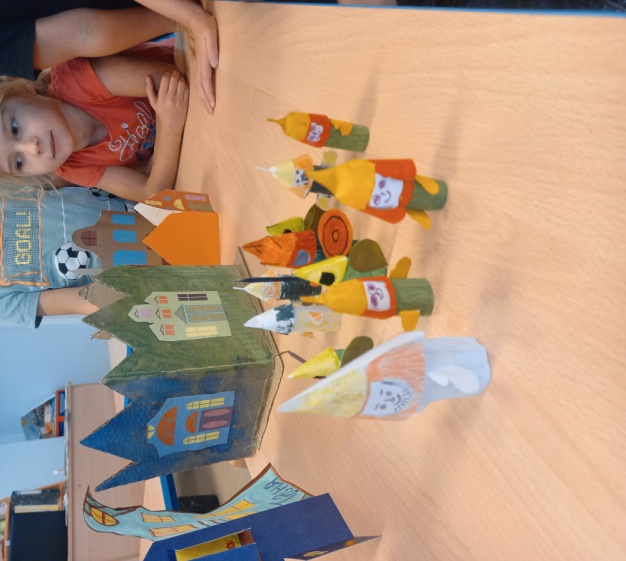 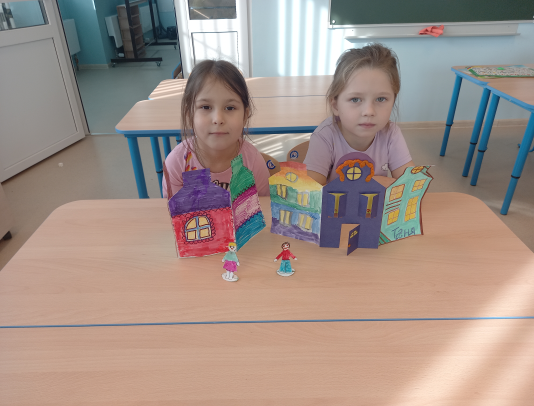 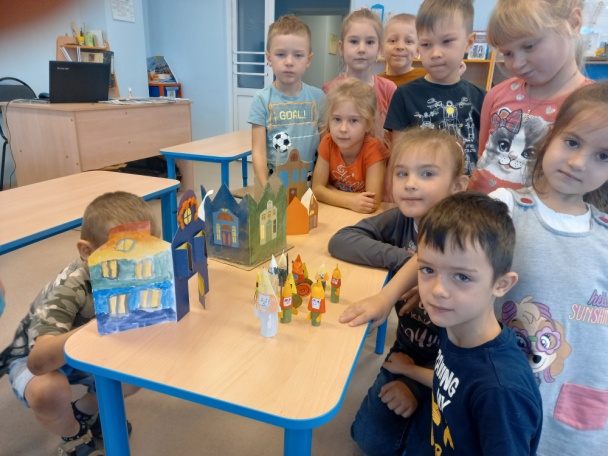 Мои первые рассказы
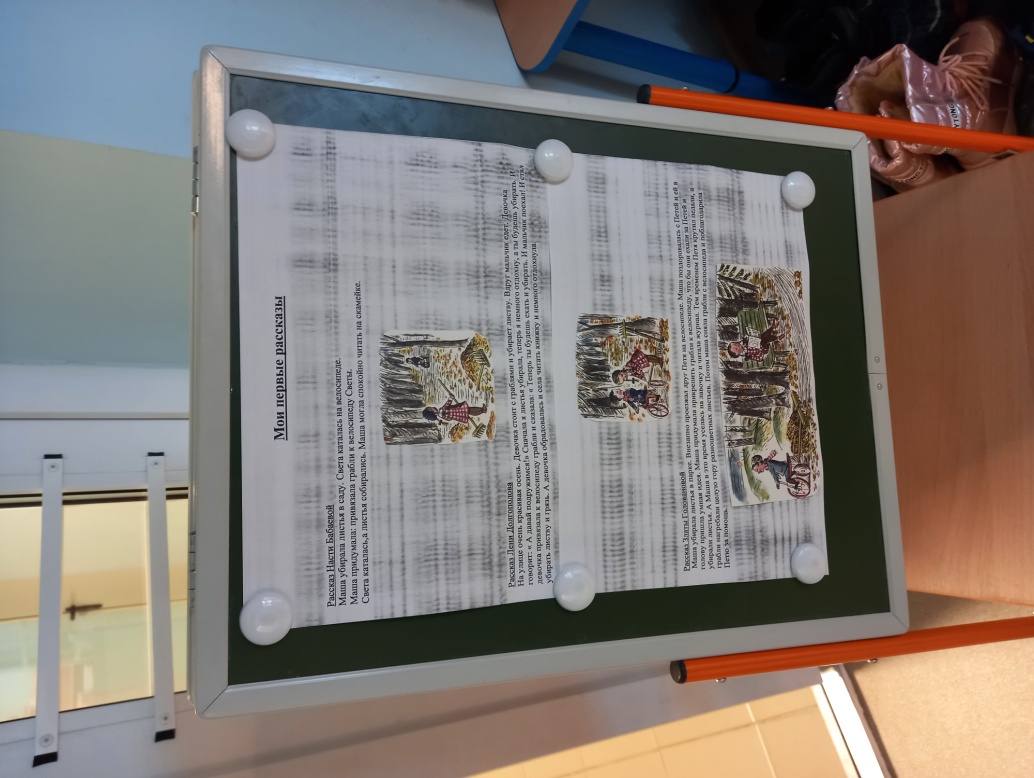 Личная библеотека
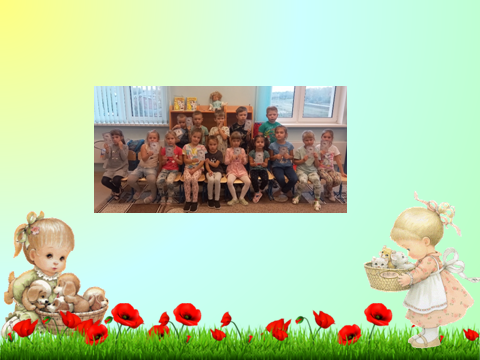 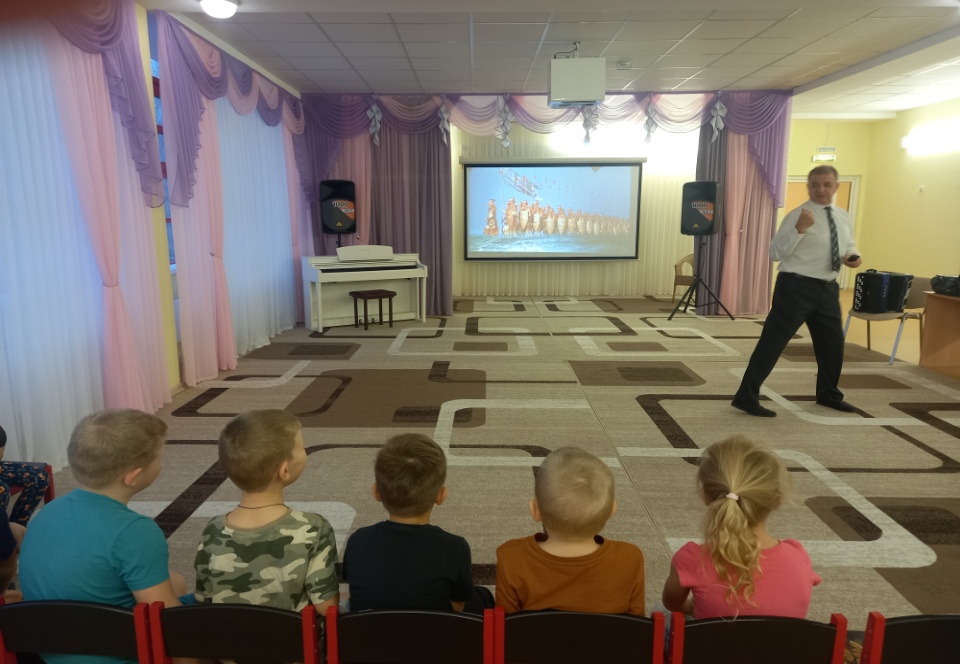 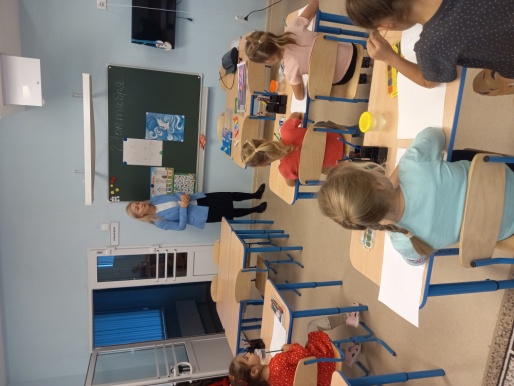 Конец